4. Variables de comportement4.1. Variables positives
Les mobiles qui amènent le consommateur à passer à l’acte et qui expliquent son choix sont multiples et variés.
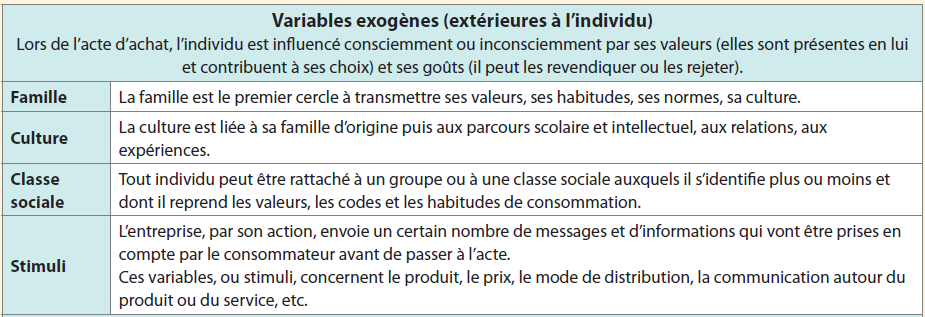 4. Variables de comportement4.1. Variables positives
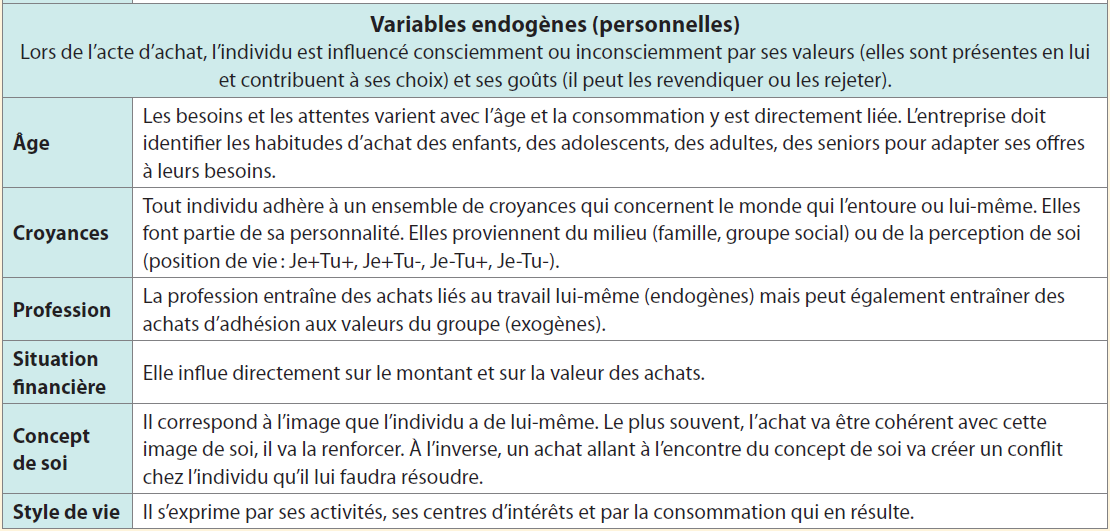 4. Variables de comportement4.1. Variables positives
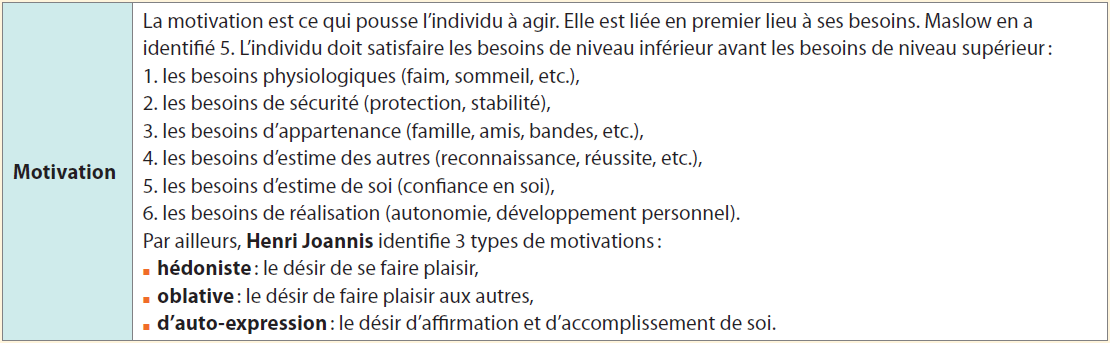 4. Variables de comportement4.2. Freins à la consommation
Les forces qui incitent à ne pas passer à l’acte.
4. Variables de comportement4.2. Freins à la consommation
Les forces qui incitent à ne pas passer à l’acte.